SSD WORKSHOP
Safety Stand Down
Road Transport
WORKSHOP FRAMEWORK
Create an opportunity to talk with our drivers about serious road traffic accidents.
Highlight and discuss potential accident root causes incl. weaknesses in our organisation.
Together with our transporters and drivers, identify improvement insights.
WHY
Understand how participants manage the risks associated with their journeys.
Launch a discussion focused on road safety and make sure it keeps going.
WHAT
Total leads the organisation of the workshops, hand in hand with transporters.
Duets made of Total and transporter representatives facilitate the discussion.
WHO
During 45min-1hr, two facilitators debate with a group of 20 drivers.
With the help of a facilitator’s presentation and guide.
From the events repository, select a case that will be used to start the discussion.
HOW
[Speaker Notes: REPLACE INTEGRATED CULTURE PICTURE]
WORKSHOP SEQUENCE
Meet your duet facilitator upfront and decide roles repartition.
From the events repository, select a case to be described and discussed.
Imagine step by step how the workshop could unfold.
Get prepared
(Before)
Introduce yourself and thank the participants for attending.
Explain the objectives of the session.
Remind basic workshop rules: no phone, no judgement, no criticism, listening to others.
Explain that expressed views will be treated anonymously.
Get started
(5 min)
Present in detail the road transport accident chosen from the events repository.
Take questions from the audience as necessary.
Provide information
(5-10 min)
WORKSHOP SEQUENCE
Request participants opinions : « What do you think about this accident ? ».
Repeatedly ask the question « Could it happen to us ? ».
Use additional questions to maintain the discussion.
Take notes of key ideas and main suggestions expressed.
Encouragethe group
(25-30min)
Feed the main ideas mentioned back to the group : « If I understood well…».
List the proposals that were made along the discussion.
Ask participants which safety related questions they would like to ask.
Summarize
(5-10min)
Remind the importance of driver’s work and role for Total.
Remind the importance to work hand in hand with transporters.
Thank the participants for their insights and close the session.
Wrap up
(5min)
Consolidate information from various workshops and identify trends / frequent topics.
Share the consolidation within the Affiliate and / or HQ if deemed necessary.
Followup
(After)
WORKSHOP FACILITATION 101
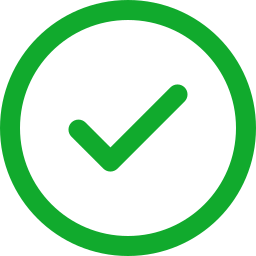 AS A FACILITATOR
Your objective is to understand how participants manage the risks associated with their journeys.
Your role is to launch a discussion focused on road safety and to make sure it keeps going.
TO DO
Explain that expressed views will be treated anonymously.
Remain neutral and benevolent.
Create a safe climate where participants can raise issues without fearing adverse  consequences.
Let the participants talk to each other directly.
Encourage each participant to talk and express views.
Reformulate : « If I understand well…? ».
Ask a question to one of the participants.
WORKSHOP FACILITATION 101
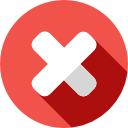 NOT TO DO
Make judgements, take sides.
Provide your own point of view / your own solutions.
Rush into an action plan oriented session without listening about situations first.
Ask several questions in a row without allowing sufficient time for answers.
Interrupt a participant.
Feel personally accused and justify.
Share your own thoughts, hypothesis or suggestions.
Ask questions to the overall audience and expect immediate reactions.
POSSIBLE QUESTIONS (OPTIONAL)
Can you describe your last trip ?
For you, what is a good day / bad day on the road ?
When was the last you were frightened on the road ?
If you had a magic wand, what would you change in your daily job ?
On the road, when was the last time you witnessed an accident ?
What could be the story leading to the next severe road transport accident ?
Which preoccupations keep you awake at night ?
Which accident scenario do you fear the most ?
According to you, what is a good driver ?
TRICKS & TRAPS
USEFUL TRICKS
Use silence as an ally: unsease often unlocks speech. 
Still nobody willing to answer ? Designate a « volunteer ».
Thereafter allow this volunteer to designate the next volunteer and so on. 
Alternate between facilitators to make the session more alive.
A facilitator takes notes while the other keeps the discussion going.
Play the devil’s advocate: « Is everybody sure that…? », « Is that so ? », « Does everybody agree with this ? », « Are you sure that this is sufficient to avoid accidents ? », « Do you really think that…? ».
TRICKS & TRAPS
TRAPS TO AVOID
Pay attention to « positive » statements only and disregard bad news.
Try to establish a general consensus / « We should all agree at the end » approach.
Put a participant in difficulty in front of his peers.
Start questions with « why » : it usually triggers self justification attempts.
Point fingers, blame individuals and / or consider sanctions based on expressed views.